MOVING UP TO SECONDARY SCHOOL
SEPTEMBER 2024 (April 2023)
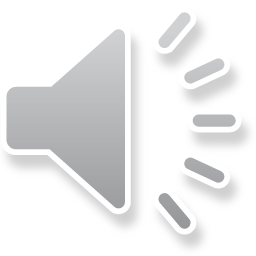 Included in this presentation
The application and offer processes (Slides 3-15)
(when to apply, how to apply, things to consider when applying, how the process works, National Offer Day, waiting lists and Appeals) 
The Secondary Transfer Test (Slides 16-39)
(Timeline, test dates, what the test measures, familiarisation and practice, the testing process, how it is marked, Selection Review and Non-qualified appeals) 
More information
How to Contact the Admissions Team
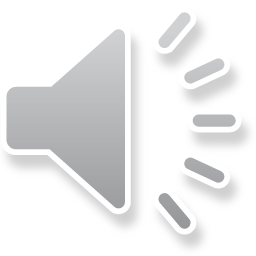 The application and offer processes
Timelines, preferences and offers
Key message!
Apply on time: 
	by Midnight on 31 October – the deadline
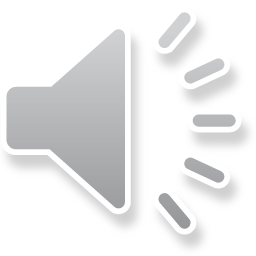 [Speaker Notes: ****Applying on time is one of the most important things a parent can do for their child.****
When parents make late applications they are more likely not to get their preference, and for their child to be placed at a school they did not want.]
How to apply for a school place online
If you live in Buckinghamshire, visit www.buckinghamshire.gov.uk/admissions between 11 September and 31 October 2023

If you live elsewhere apply via your own LA’s website

All you need is an email address
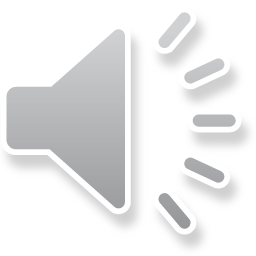 Applying online is easy
You can apply on your phone, ipad or laptop
Make a note of which email account you used and your password!
Use an email address that you know you can access even if not in work
You will be reminded if an application has not been submitted
You can accept the place online
You will see the outcome of all school preferences
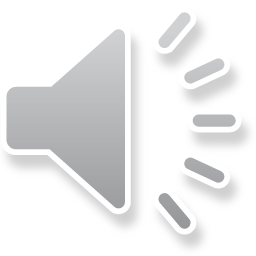 [Speaker Notes: You can make the application at home or at a library or at work.  
Top tip: make a point of remembering which email address you used and recording your password and your secret question information so you can re-set it if necessary. Also, use an email address you will have access to on 1 March 2024.
Occasionally bulk sent emails from the council will go into your spam so always check your spam if you are expecting an email from us]
Making an application
When you apply online you can:
List up to 6 schools 
Include grammar, upper, all-ability and out of county schools
Put the schools in the order you prefer them
Consider: 
The order of your preferences carefully
Including local (catchment) school(s) that you have a good chance of being offered
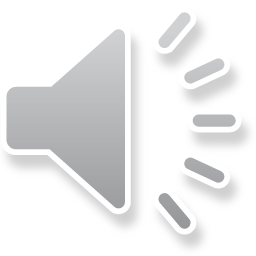 [Speaker Notes: We will let you know the outcome of the Secondary Transfer Test before submitting your preferences by the deadline of Midnight on 31 October. 

You have the option to list up to 6 schools and we would suggest that even if you expect your child to qualify in the test that you consider including non grammar school options.  

If your child has not taken the test or you do not expect them to be qualified for entry to a grammar school, then you do not need to include grammar school preferences. 

New preferences and changes can be made from the second allocation round onwards, but for the first round and the reallocation round the order cannot be altered so make sure you include all the schools you want your child to be considered for when you make your application. 

Make your application by the deadline!]
Think about…
Does your child need to sit or pass a test to be considered for a place at the school? 
Do you know where your child fits on the school’s admission rules? 
Do you need to complete a supplementary form for the school? ( e.g. due to faith or because your child is eligible for FSM/PP)
Do you live in catchment? (Check this on the Buckinghamshire Council website)
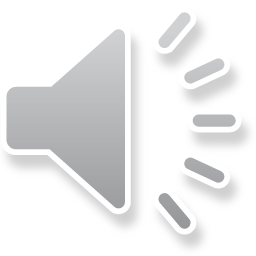 [Speaker Notes: For example - The Highcrest Academy’s banding test – parents in the Wycombe area need to be aware of their rules.

All schools give priority to children who are looked after or who are now adopted but prior to being adopted were looked after. If this applies to you - check the small print and include details with your application! 

Most grammar schools give priority to pupils in receipt of Free School Meals or those entitled to Pupil Premium and evidence has to be sent to them. 

Some schools give priority on the basis of faith and you do not necessarily have to be the same faith to be able to apply under a faith rule

Many schools give priority if your child has an older sibling attending the school already (but some don’t!) .

Where schools have some of the rules we have listed above they will require you to complete a supplementary form to provide extra information to help them apply their admission rules – check the school’s website as well as the Council’s website.]
How will your child get to school?
Transport is given to the nearest secondary school if: 
Over three miles away, or 
Under three miles but the route is an ‘unsafe walking route’
Check on Find my child a school place (buckscc.gov.uk) to find your nearest school for transport purposes
All secondary schools are treated equally (grammar/upper/comprehensive/free)
Paid-for bus tickets can be purchased
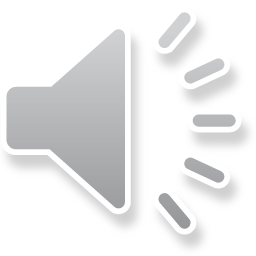 [Speaker Notes: It is difficult to summarise this in one slide, parents should read the School Transport Policy and Guidance on the website at:

Home to School Transport Policy (0 to 25 Year Olds) | Buckinghamshire Council

School transport frequently asked questions | Buckinghamshire Council

On the website there is a Nearest School Transport Checker which will give routed home to school distances  (using roads not in a straight line): 

Find my child a school place (buckscc.gov.uk)

If you qualify for grammar school and attend your nearest grammar school you will only be assisted with transport if there is no nearer upper school.]
The offer process – Step 1
Local authorities share offer information with each other
Each school preference is treated separately
Schools are not told where they are placed on the preference list by the parent
All admission authorities apply their admission rules to the children with a preference for their school and sort the children into ‘ranked order’
The schools tell the ranked order to their council
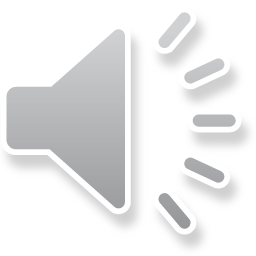 The offer process – Step 2
Grammar school preferences will only be offered to qualified pupils (by scoring 121 or due to successful Selection Review)
Where a child can be offered more than one school place - the higher ranked preference school is offered
The lower preference school is declined
The vacant place created is offered to another child 
Children who cannot be offered any of their preferences are then offered a place at the nearest school with vacant places remaining
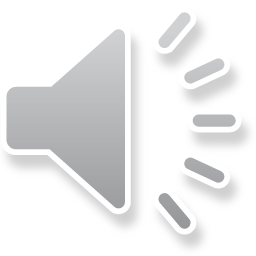 [Speaker Notes: Each year some children are not offered any of their preferred schools and are offered a school place that was not on their list. 

This usually happens because parents: 
do not include their nearest or most local school or their catchment school amongst their preferences – these are the schools they have most chance of getting so leaving the nearest and/or catchment school out raises the risk of not being offered a local school
only give one preference, even if you live really close to a school or have a sibling already there, still include other local schools that will be acceptable to you as lower preferences, this reduces the risk of not being offered a local school.]
Offer Day – 1 March 2024
Online applicants
 Offer emails sent 1 March 
 You can log on and accept the school place online 
Postal applicants
 Offer letters emailed or posted 1 March
All applicants  
 Automatically added to waiting list for higher preferences that could not be offered but for which the child is qualified 
 Can register an appeal
 You will have 14 days to accept the offer.
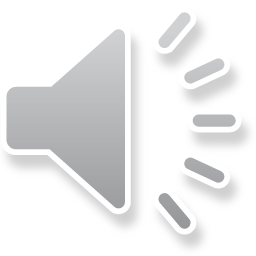 [Speaker Notes: All children are automatically added to the waiting lists for those higher preference schools where a place could not be offered that they are qualified to attend.

The National Offer Day school place offers are the first of a number of ‘rounds’ of school place allocations and we manage the rest of the allocation  by grouping offers together in rounds. 

No new preferences can be added for the main allocation or the reallocation round (when we allocate any places that have been declined) so make sure you include all the schools you want your child to be considered in these rounds when you make your application. 

New preferences can be added for the second and following rounds. We hold allocation rounds until July after which any further allocations are made as and when places become available.]
After Offer Day
You can appeal for any school you have been refused
This includes where your preference is a grammar school and your child has not qualified
We will automatically add your child to the waiting list for any school on your application above the school we have offered as long as it is a school they are qualified to attend
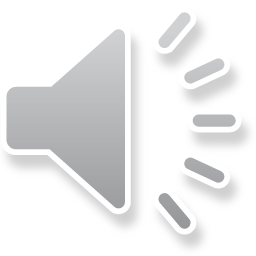 [Speaker Notes: You can appeal for a place at any school that you have been refused. This includes grammar schools when your child has not qualified.  In all appeals, you will need to make a case for why your child should be offered a place above the school’s admission number (the number of places available in Year 7). 

More information follows on slides 37 and 38 about grammar school appeals for non-qualified children.]
About appeals
Appeals are heard by a panel of three people
Panel members are independent and unpaid volunteers who have no connection with the school or the LA
You can put your case in person but it can also be held in your absence if you prefer
Your appeal is likely to be held remotely via Teams
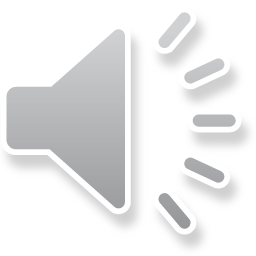 [Speaker Notes: The Panel is made up of three panel members plus a clerk who will record the appeal and decision.  The Panel members will not be connected to the school involved in the appeal or with the decision not to offer your child a place.

You usually need to attend the appeal hearing in person and it can be held in your absence.]